Health programming at your library
Which picture most closely matches how you feel about health programming?
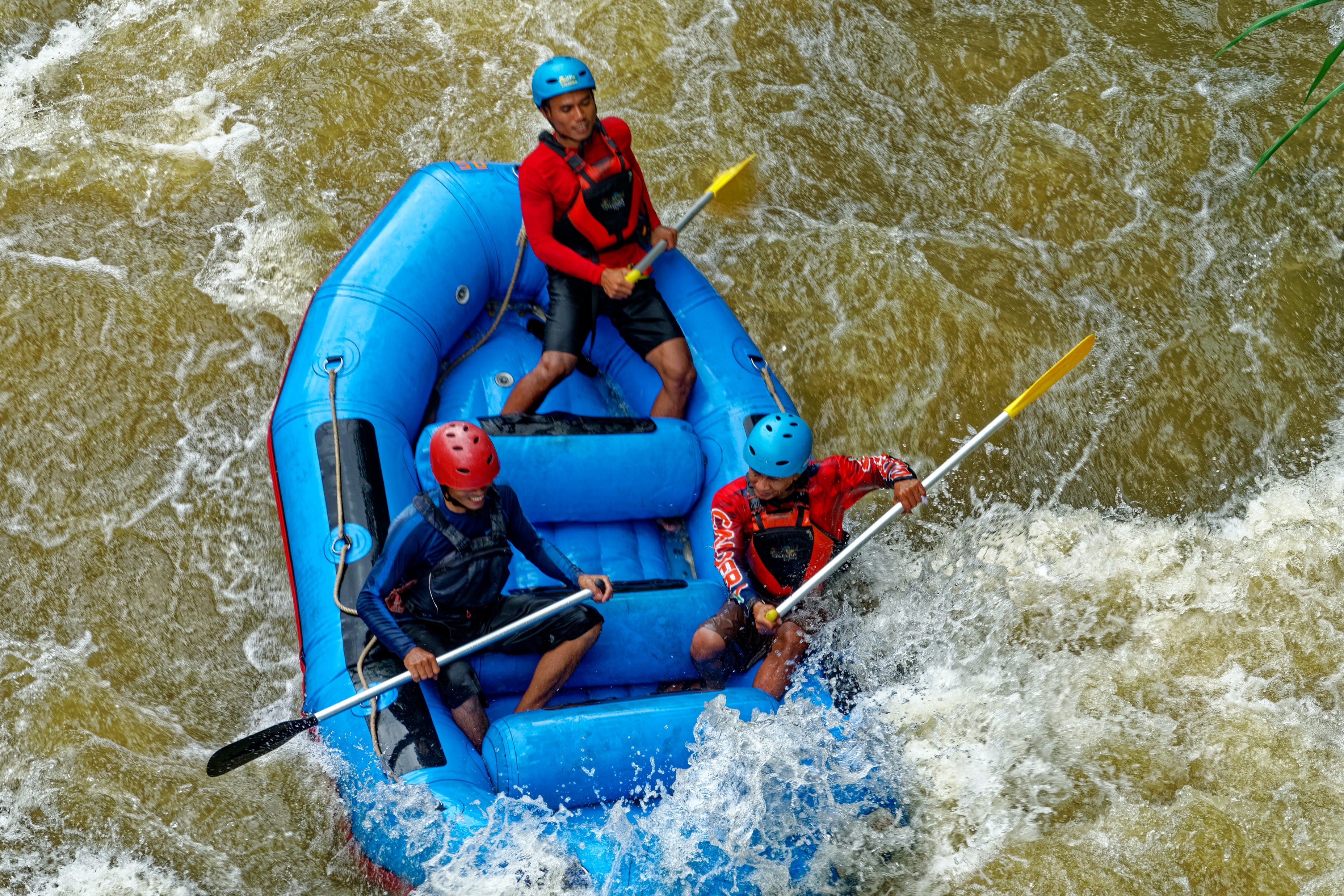 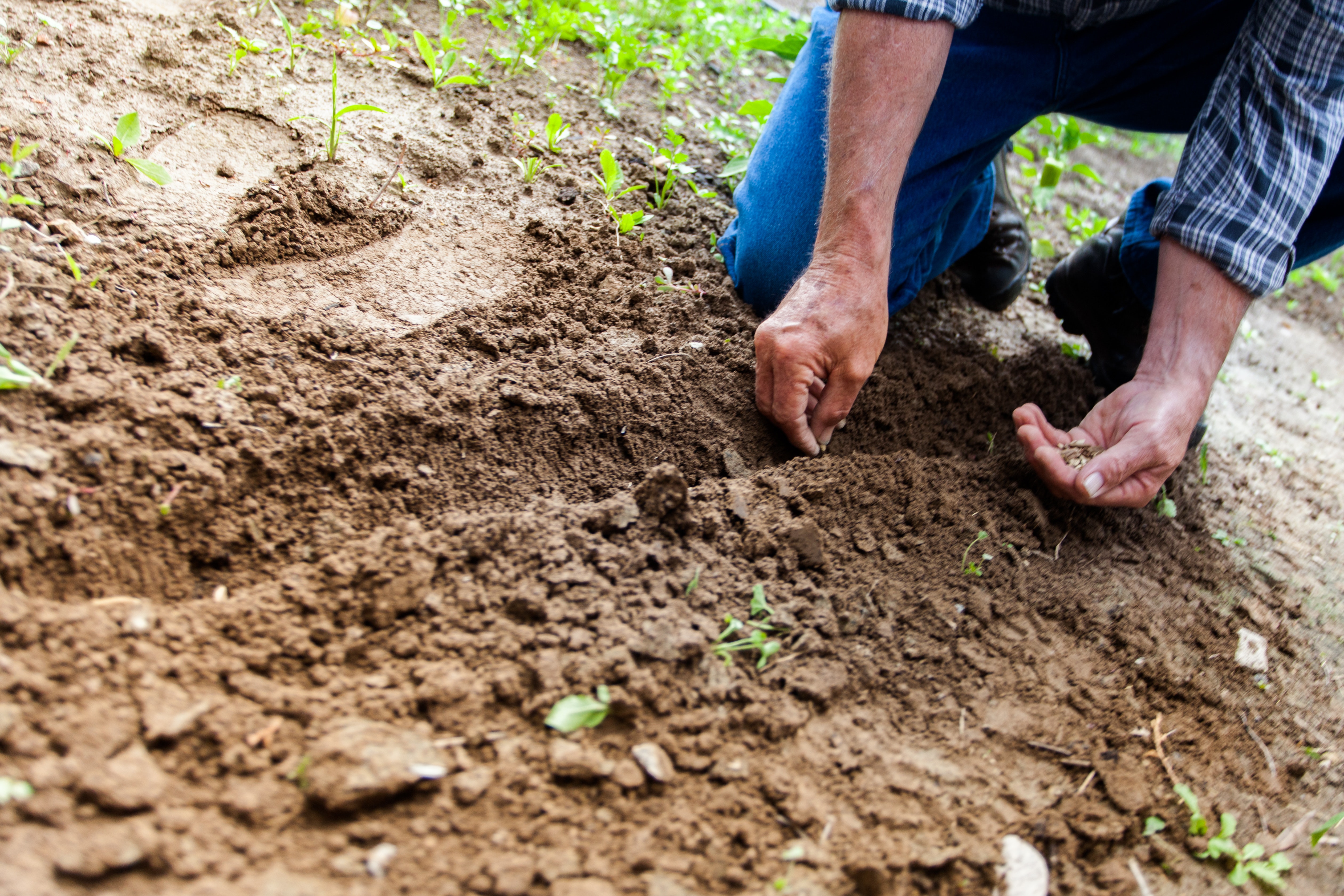 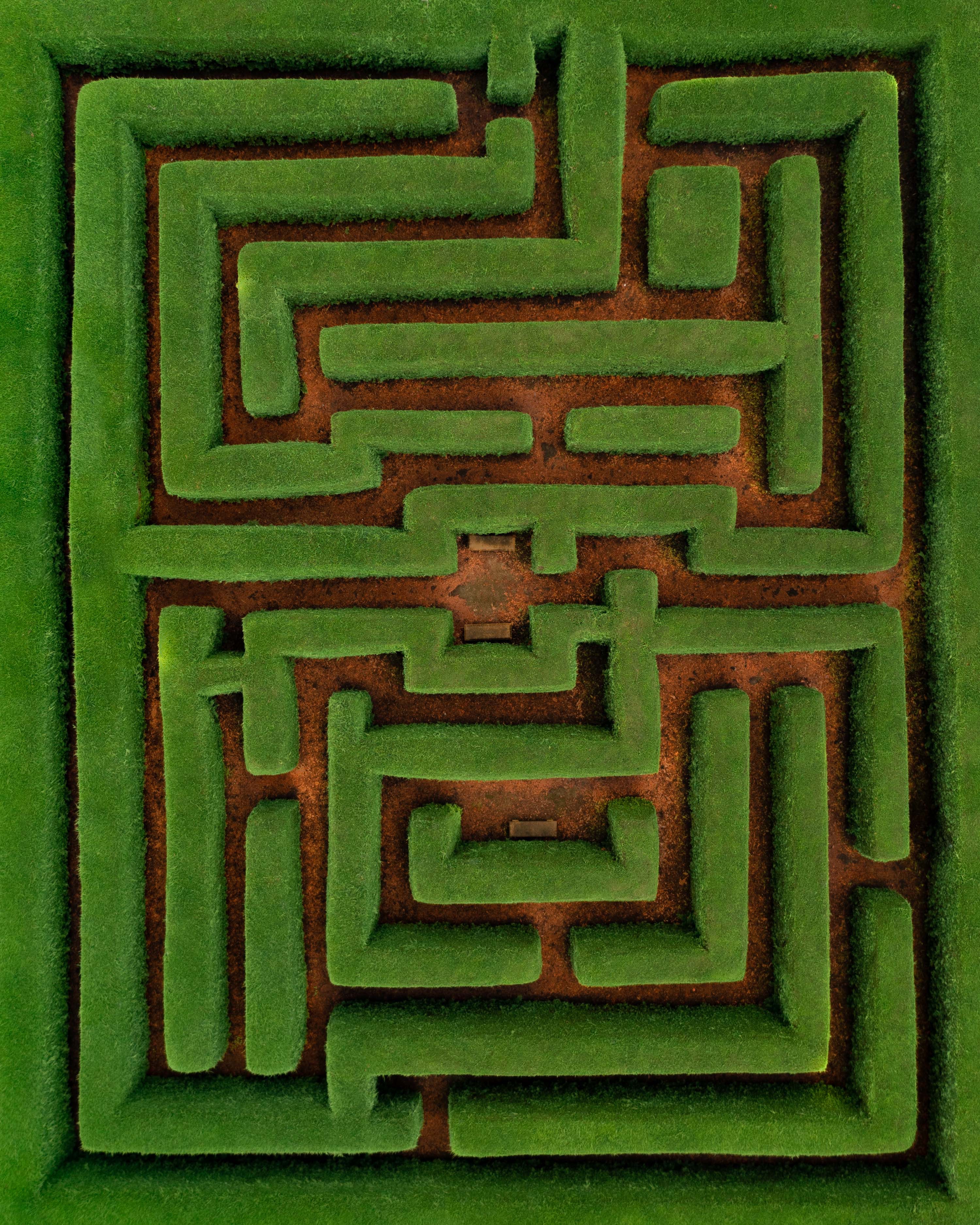 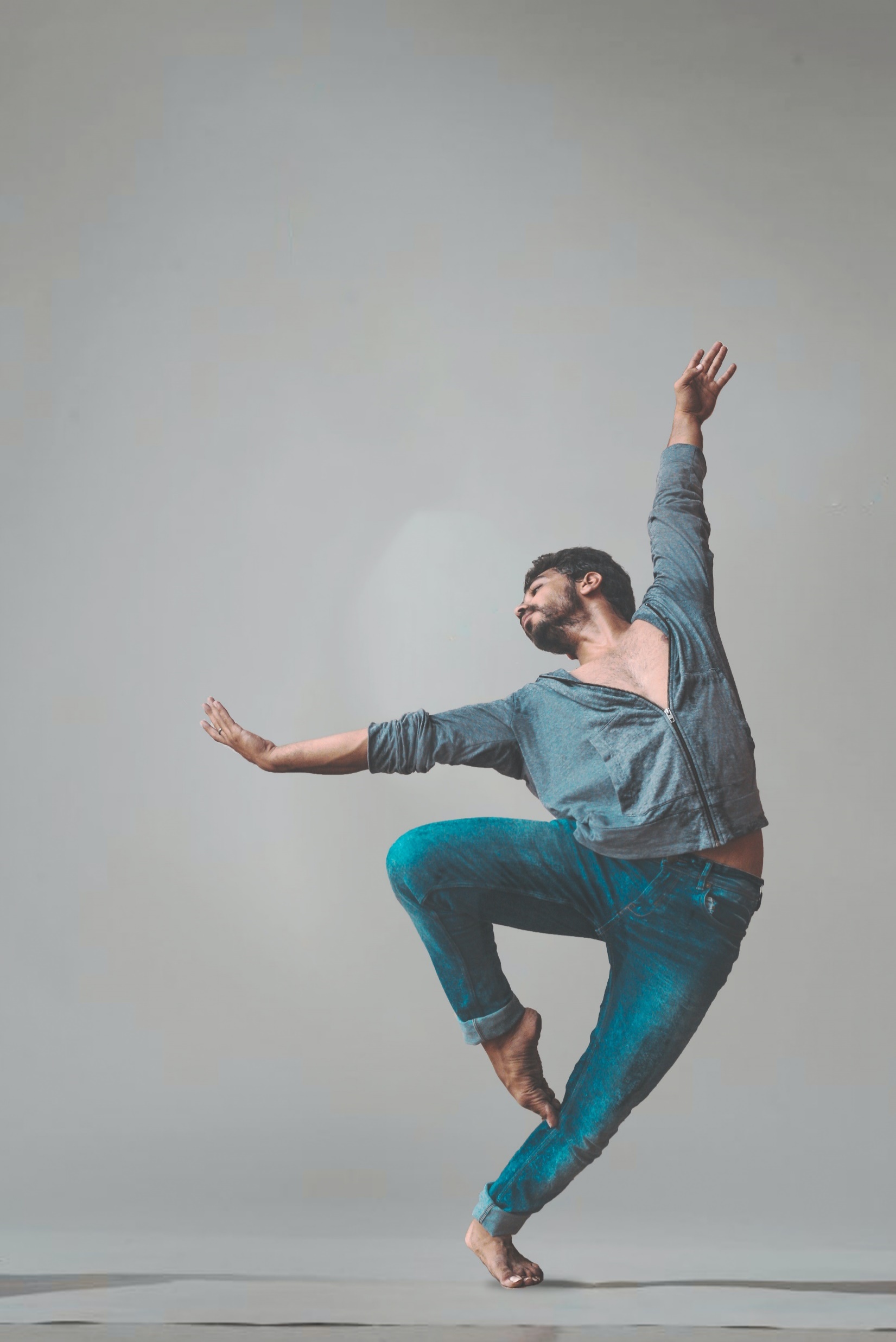 A
B
C
D
Learning Objectives
3
Network of the National Library of Medicine (NNLM)
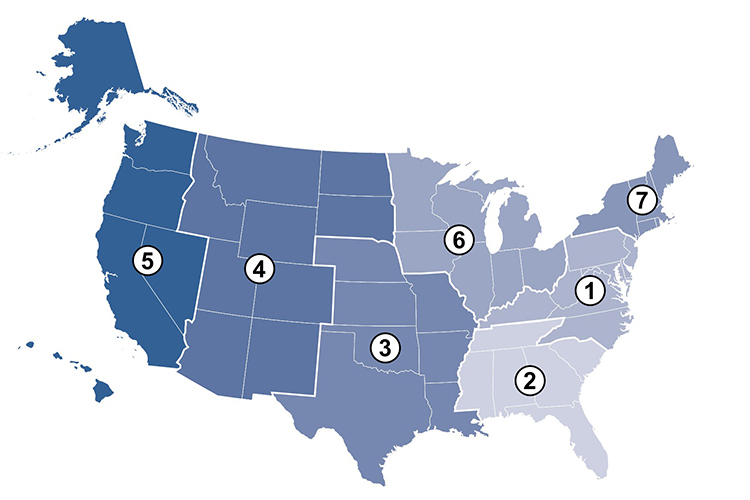 The mission of NNLM is to advance the progress of medicine and improve the public health by:
Providing all U.S. health professionals with equal access to biomedical information
Improving the public's access to information to enable them to make informed decisions about their health
[Speaker Notes: Before we get into our class today, a word about who we are!

Though you may be familiar with some of these acronyms, I think this helps set the stage for why I’m here today. 

The National Institutes of Health is the nation’s leading medical research agency. Many of you might be familiar with the National Cancer Institute which is one of the many institutes and centers at NIH.

The National Library of Medicine is also an institute at NIH. It is the world’s largest biomedical library which maintains and makes available a vast print collection and produces electronic information resources like MedlinePlus and PubMed.

NNLM is the Network of the National Library of Medicine and is an outreach program of NLM.

The NNLM is made up of 7 geographic regions. I’m from the Network of the National Library of Medicine Training Office (NTO) supports the training and educational missions of the Network of the National Library of Medicine (NNLM). 

At NNLM, our mission is to provide equal access to biomedical information to health professionals as well as access to quality health information for the general public, so they are better able to make informed decisions about their health.

The NNLM is made up of 7 geographic regions. I’m from the Network of the National Library of Medicine Training Office (NTO) supports the training and educational missions of the Network of the National Library of Medicine (NNLM). 

We do this through resources on our website, funding of projects, in person trainings, and webinars – just like this one, and by partnering with great organizations to support health information access in their communities.]
Class Resources
Slides 

Class Handout
5
[Speaker Notes: These are the resources that you will need for today’s sessions. The slides and the handout allow you to follow along to start planning your health program.]
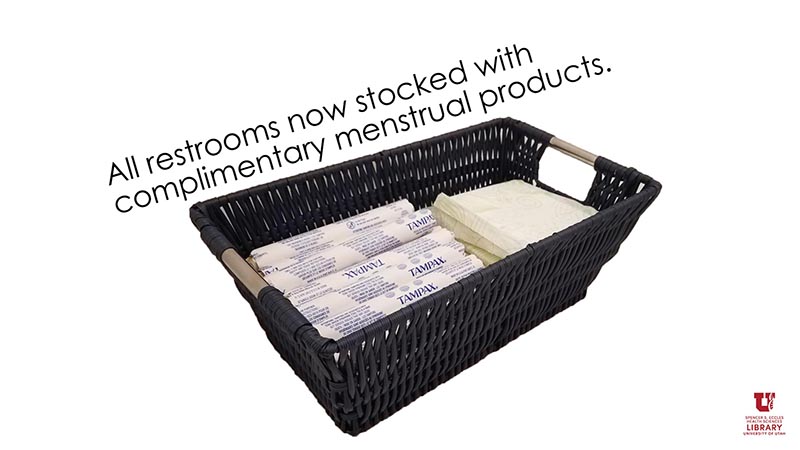 What is an example of health outreach or programming that you have seen recently?
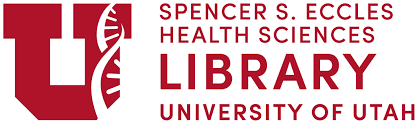 6
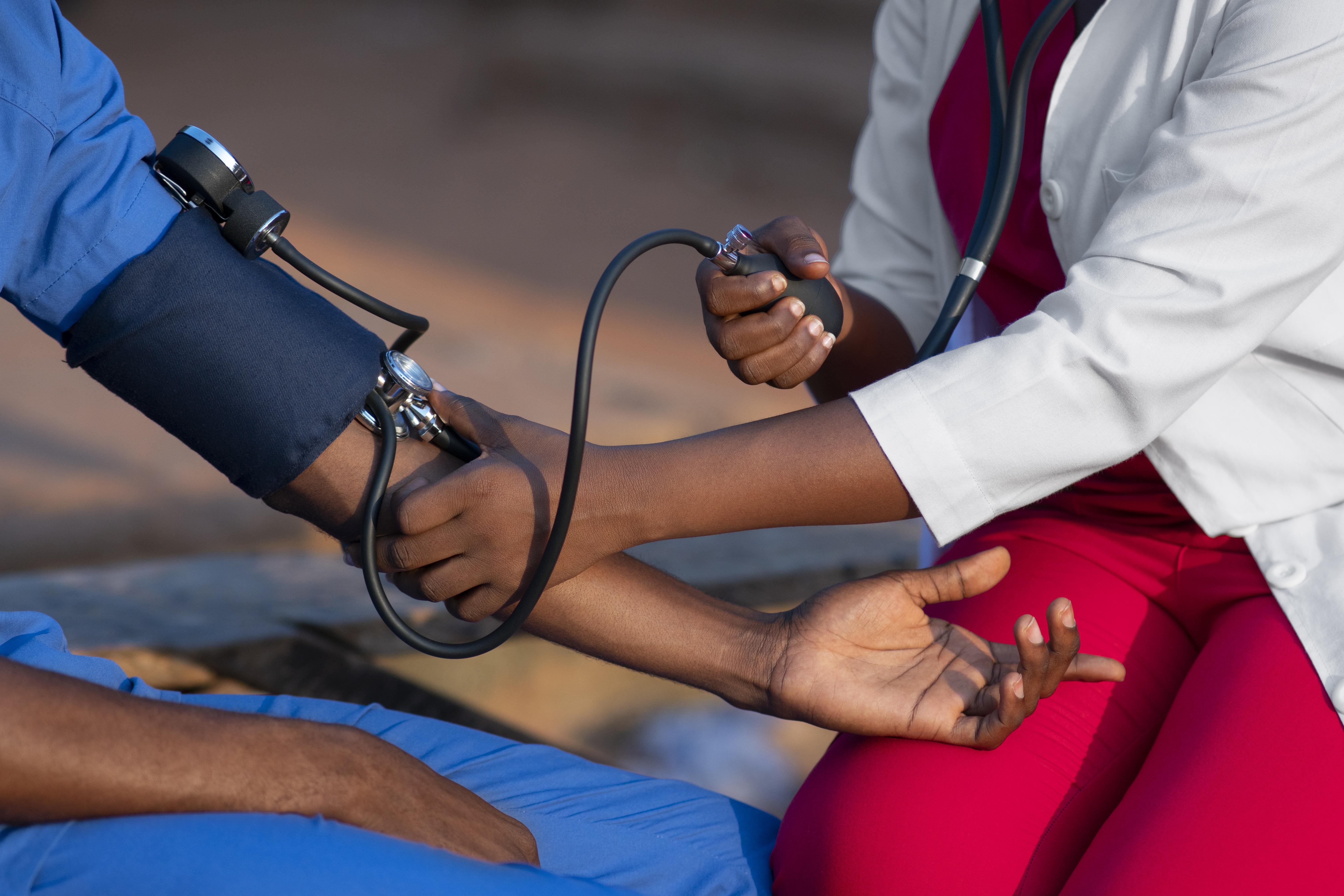 Why might libraries conduct health outreach?
7
[Speaker Notes: Image by Freepik]
Show Value
Health Outreach at Your Organization
Enhance Image
Maintain Relevance
Increase Visibility
Stay Current
Adapted from: University of Illinois Current LIS Clips (2003)
8
Health Outreach & Programming Landscape
About Today
Ideas not best practices
Consider your library and community
Consider your capacity
Challenges
Staff capacity
Funding insecurity
Social and political pressures
9
Where to begin?
Know Your Community
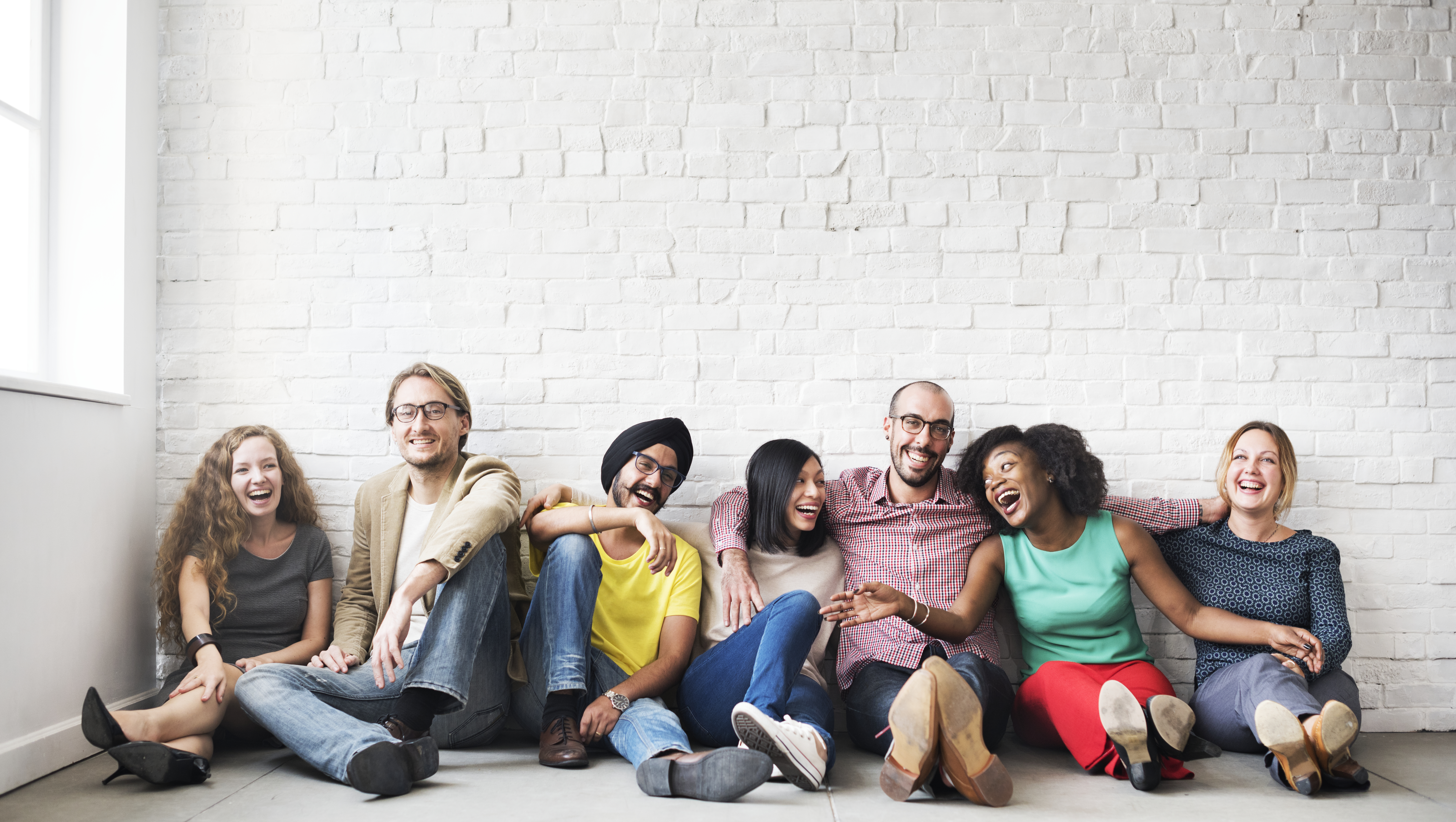 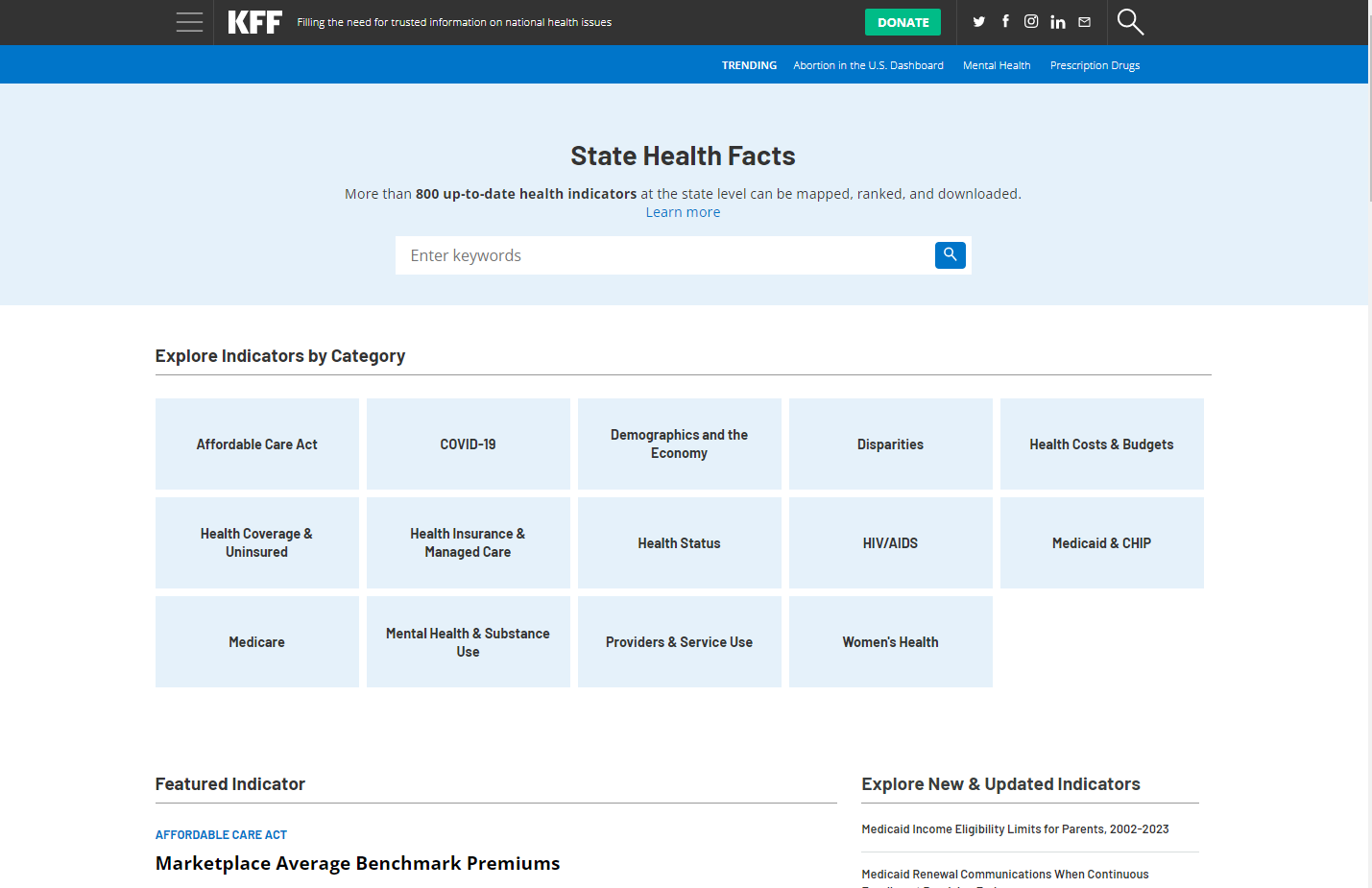 State Health Facts
Visit the Kaiser Family Foundation
11
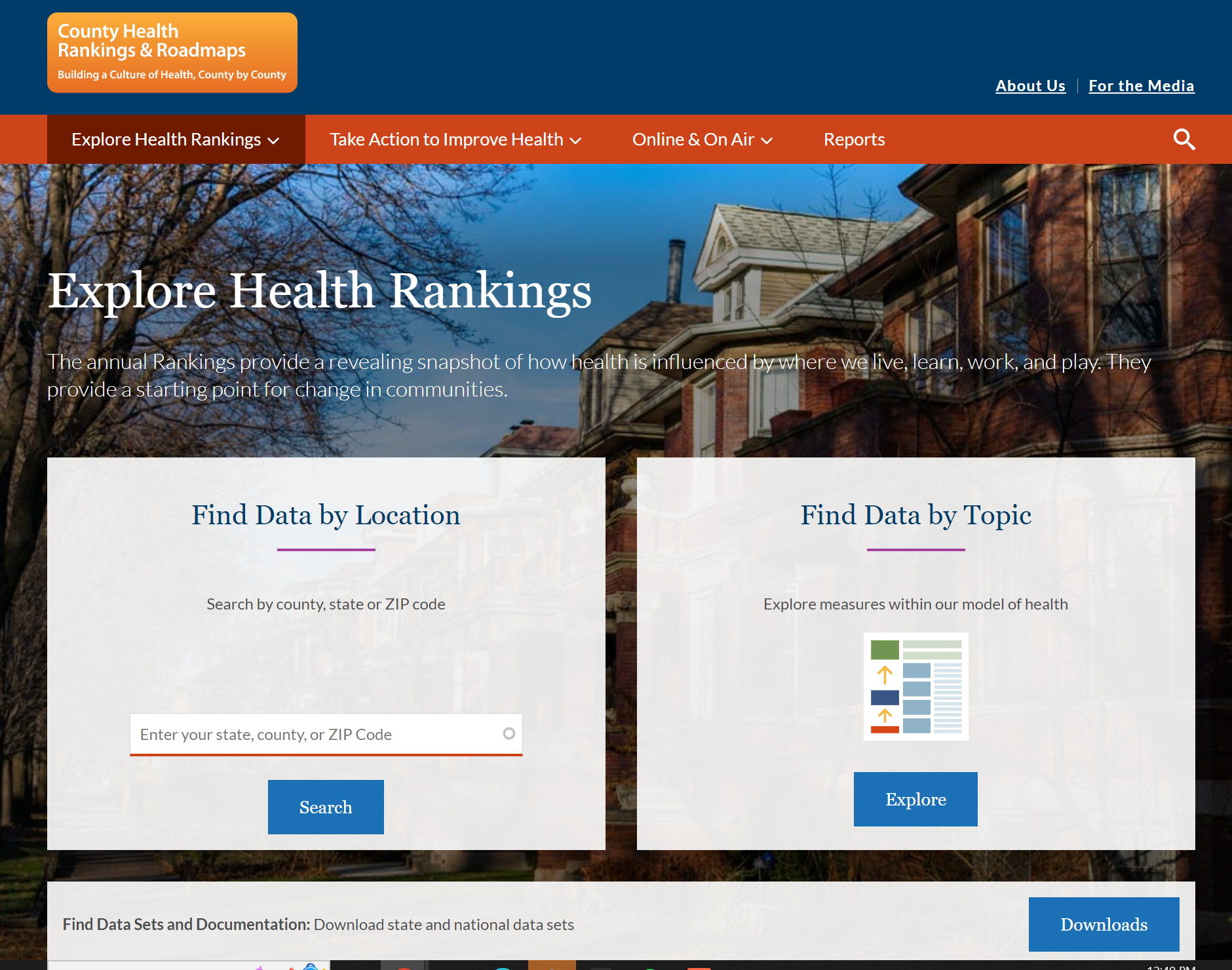 County Health Rankings and Roadmaps
Visit County Health Rankings and Roadmaps
12
County Health Rankings - Example
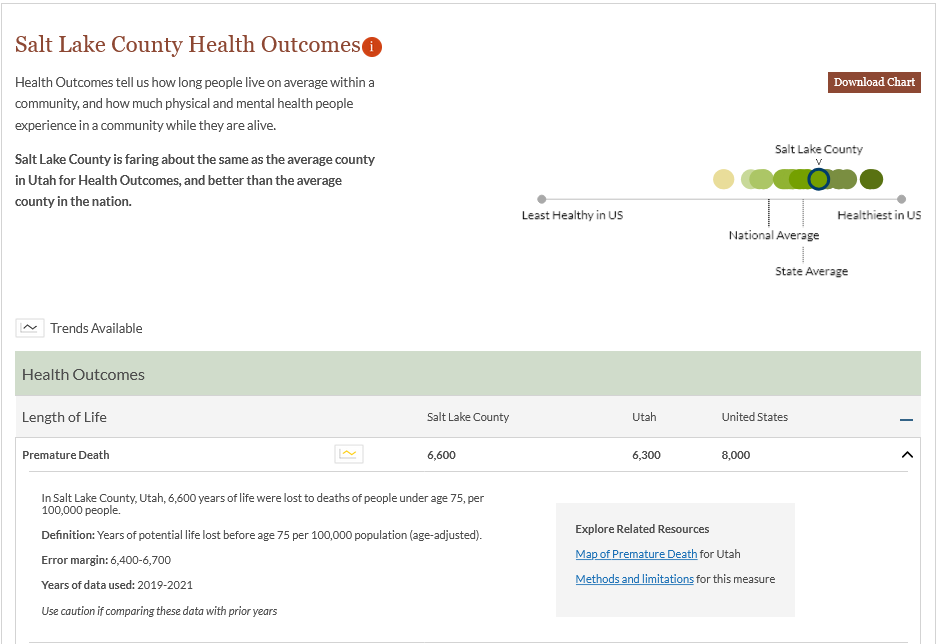 13
13
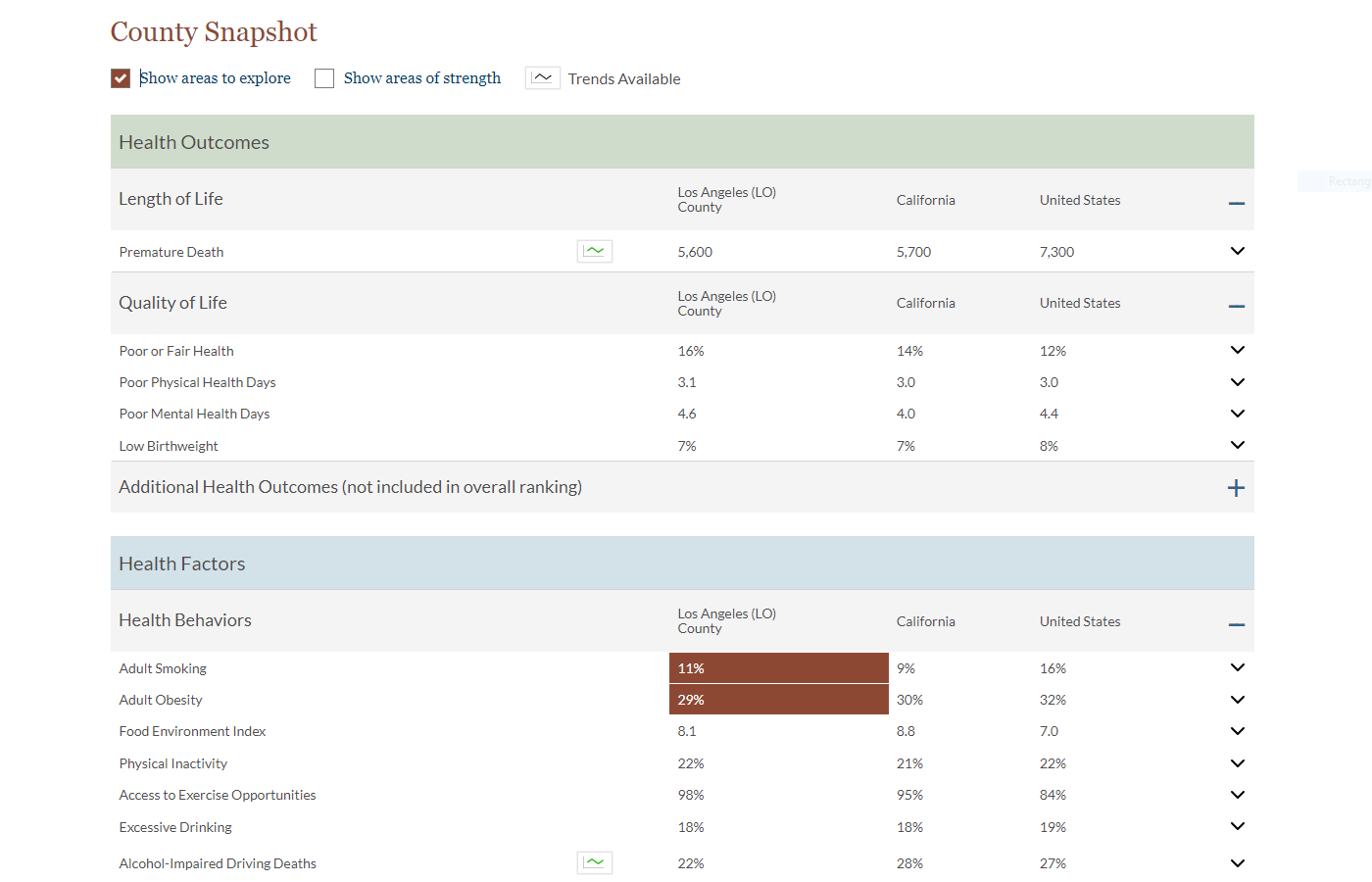 County Health Rankings and Roadmaps - Snapshot
Visit County Health Rankings
City Health Dashboard
Visit the City Health Dashboard
City Health Dashboard Sample
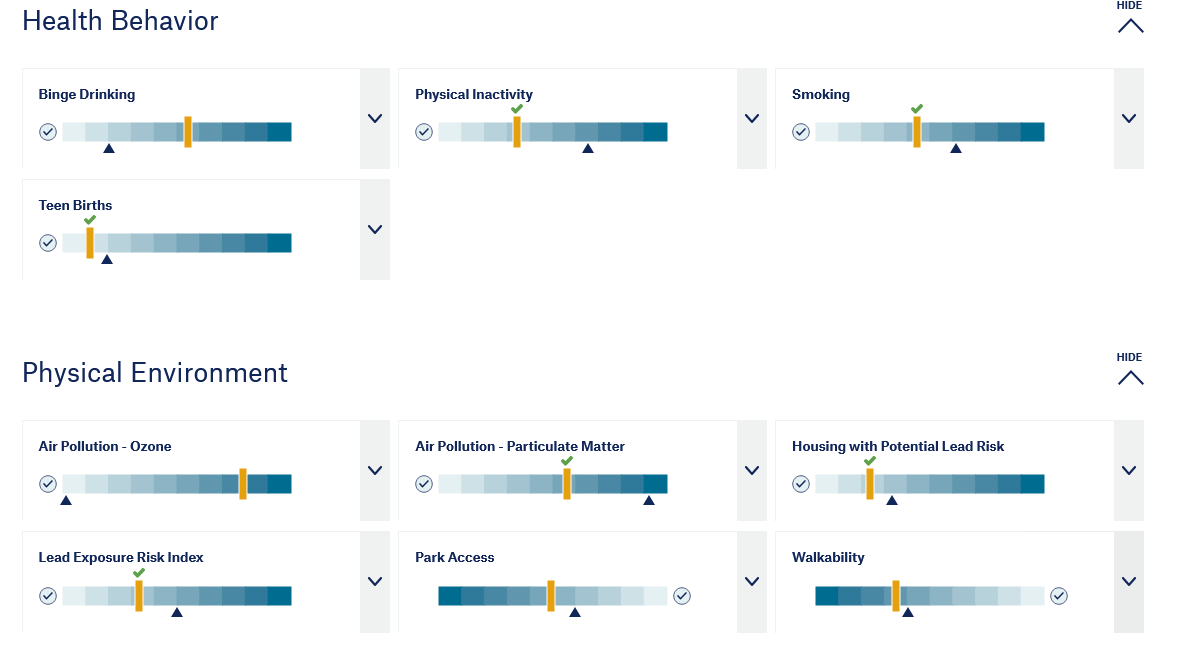 16
Activity 1: Choose Your Own Adventure
Pick a resource
Explore and learn about your area
Share what you used and what you learned or confirmed
17
Initial Planning
18
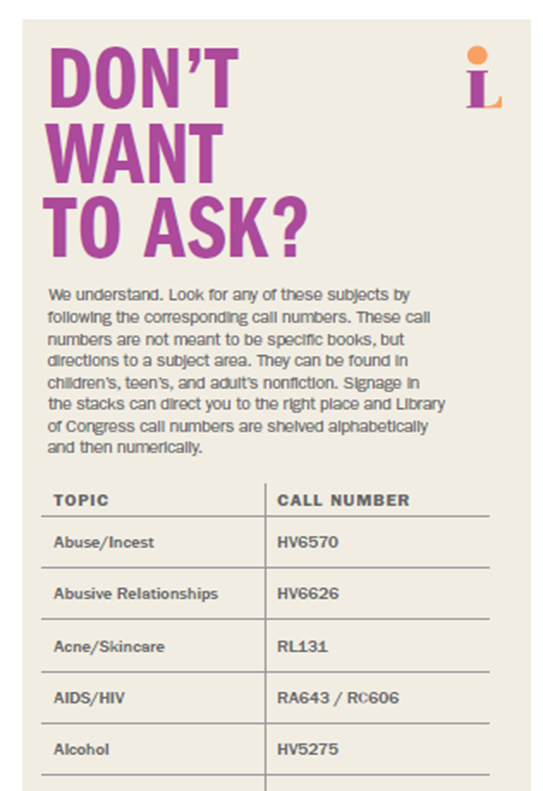 Types of Projects & Programs
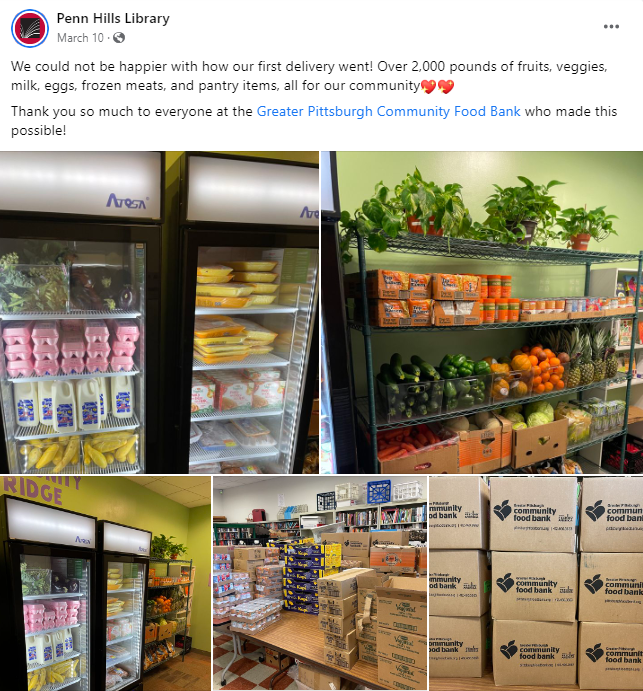 Food Access
Movement
Access to Care 
Social Work
Technology
Children and Families
Veterinary
Information and Reference Services
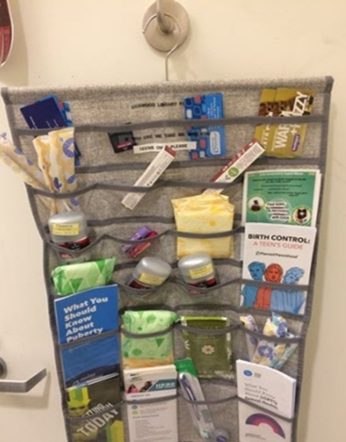 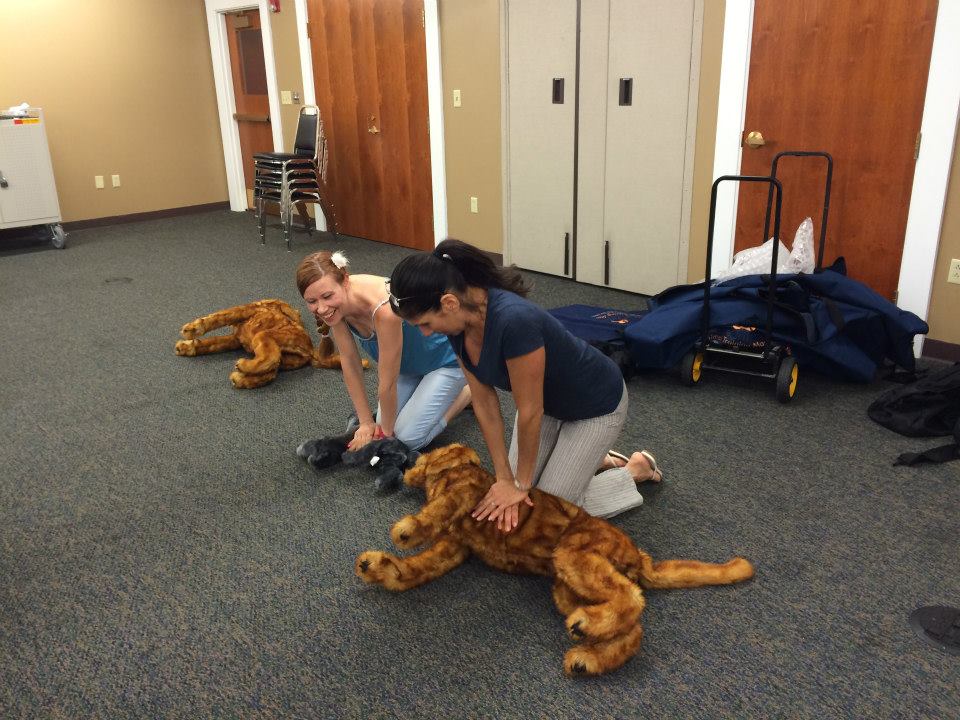 19
Getting Started
Considerations
Cautions
Unique to your community
Evidence of need
The next big thing vs. basics
Is your project easy to explain?
Competitions
Know who you’re inviting
Sales
Registered Dietician vs Nutritionist
Differing opinions and care
20
Inspiration and Ideas
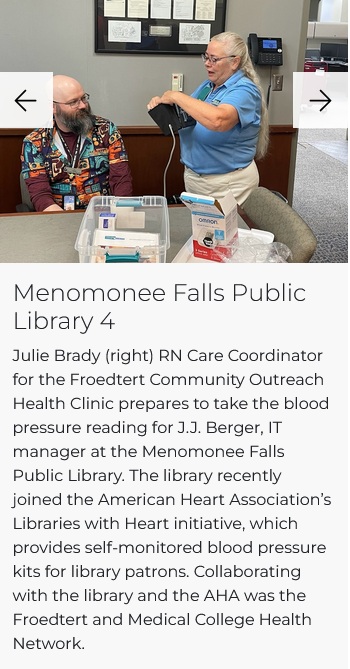 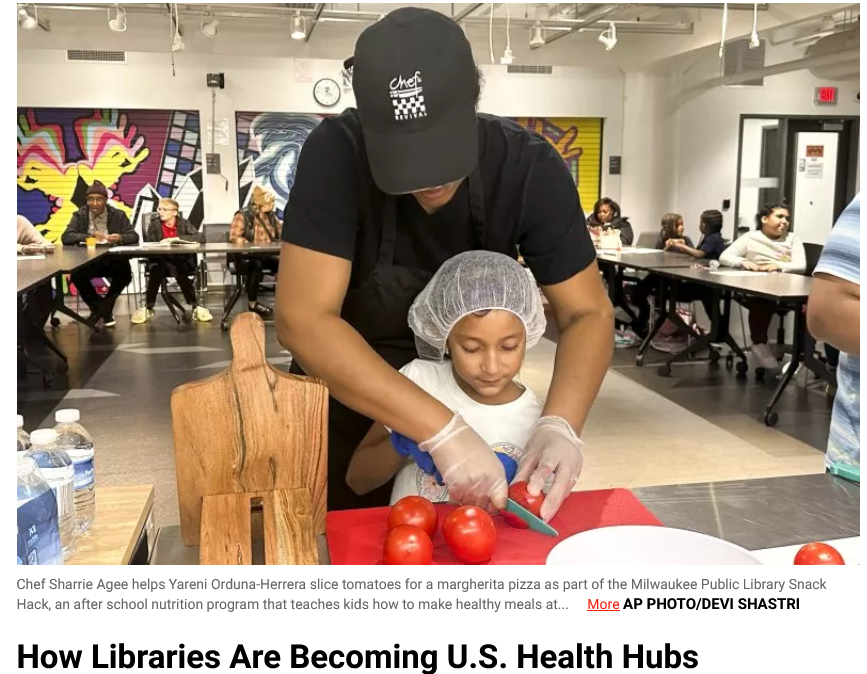 Finding Programming Inspiration and Ideas
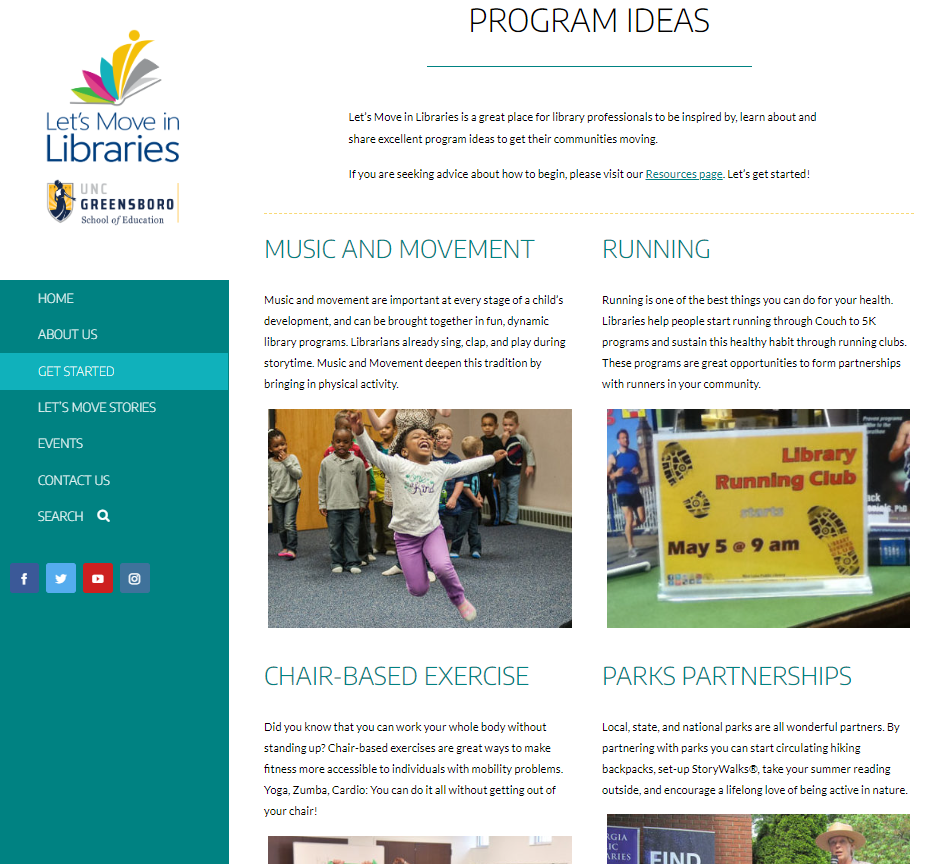 Let’s Move in Libraries
ALA: Programming Librarian
WebJunction: Health Happens in Libraries
Rural Health Literacy Toolkit
Ready.gov
Jbrary Storytime Resources
NNLM Past Funded Projects
National Health Observances
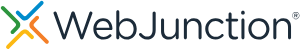 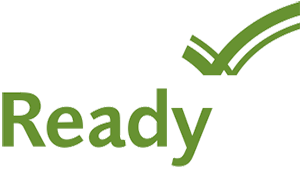 22
Activity 2: Choose a Resource
Let’s Move in Libraries

ALA: Programming Librarian

WebJunction: Health Happens in Libraries

Rural Health Literacy Toolkit

Ready.gov
Jbrary Storytime Resources

NNLM Past Funded Projects
National Health Observances
Select a Programming Resource
Find an interesting or promising idea for your community
Getting Started: Partnerships
24
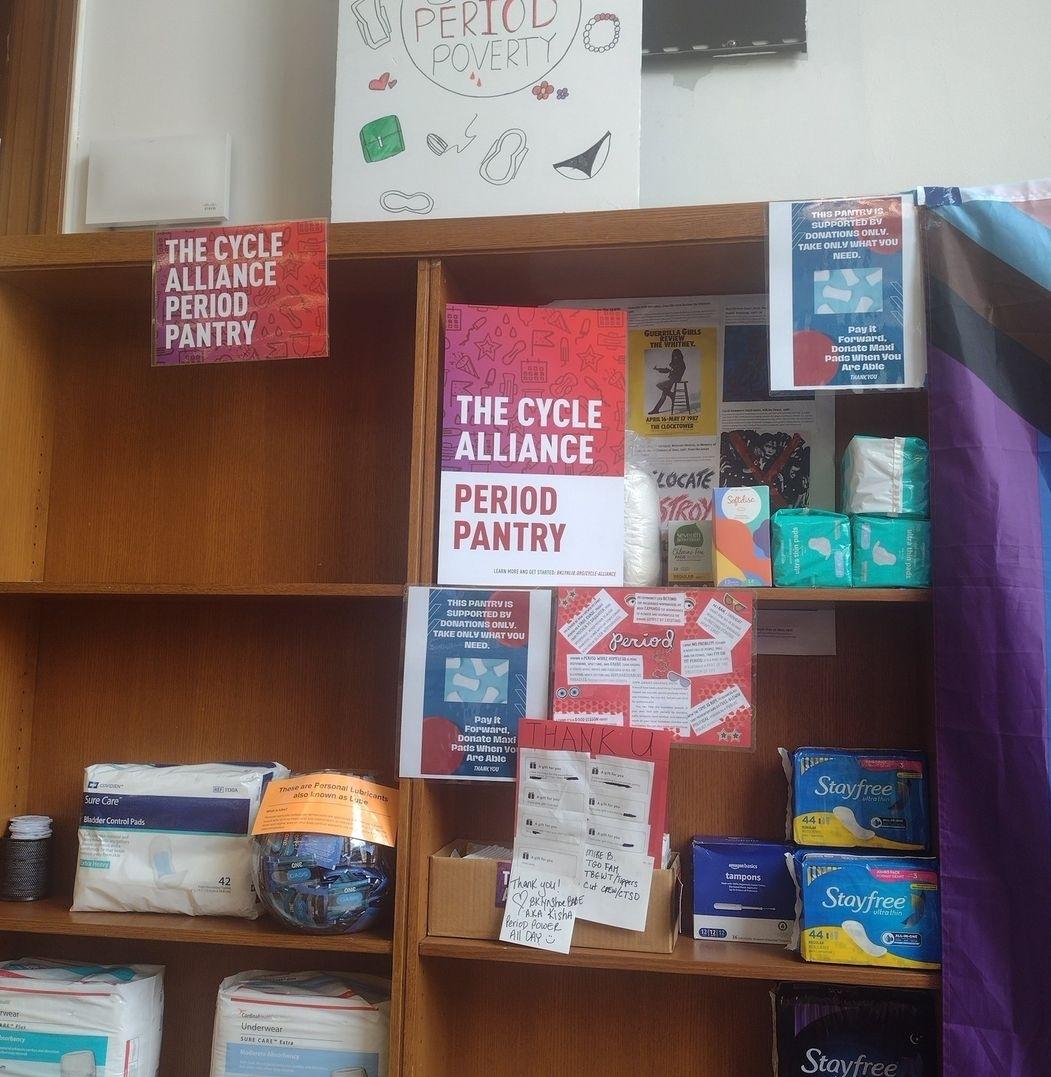 "Period Pantry" at the Brooklyn Public Central Library(Kings County, NY)
Read about the Brooklyn Public Library Project
25
Virtual Health at the Pottsboro Public Library
View the Pottsboro Video on YouTube
26
Planning for Health Programming: Implementation Tips
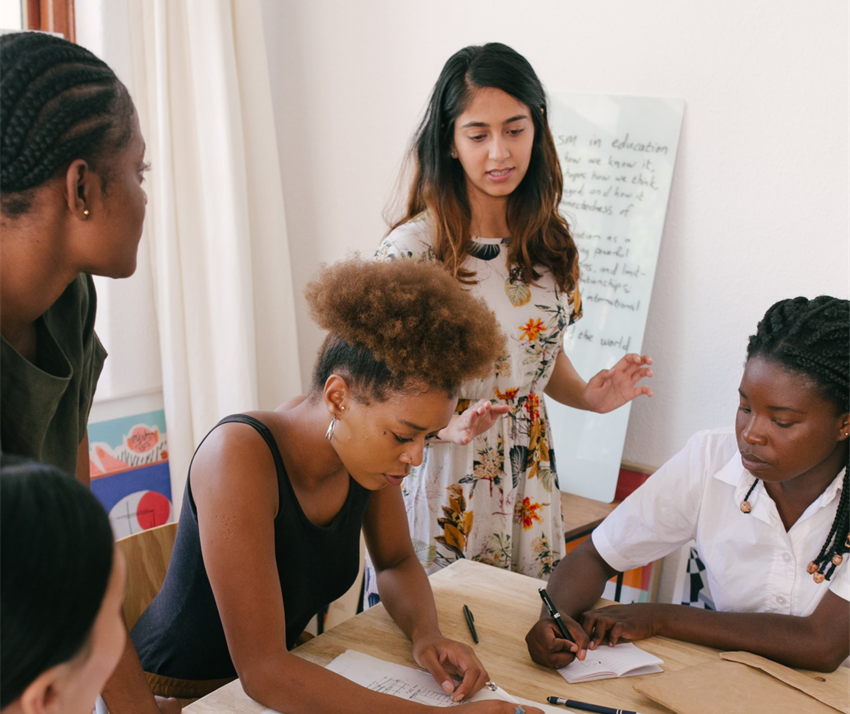 27
7 Key Questions
28
Logic Model
A visual representation of a program that illustrates how planned activities are linked to program results

NNLM Logic Model
29
Completed Logic Model
30
Storytime Logic Model
31
Activity 3: Your Turn
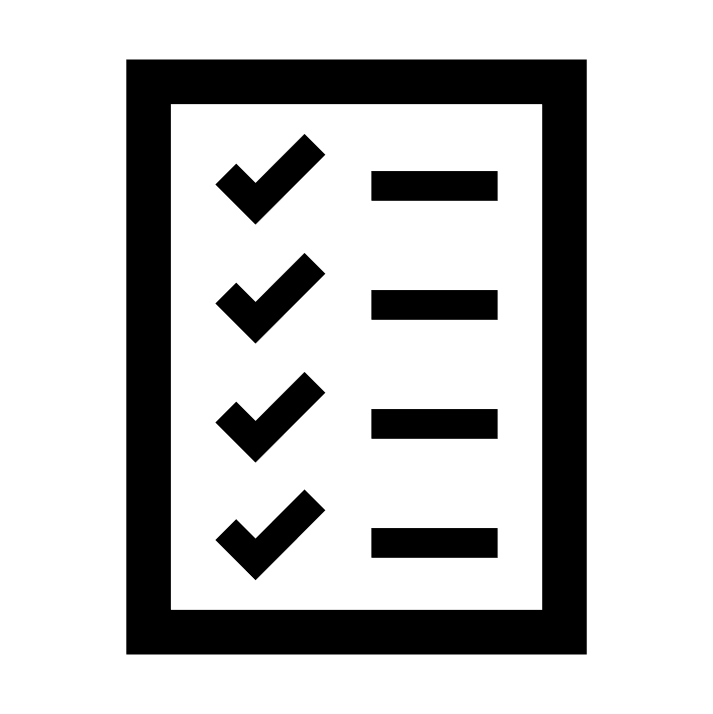 Choose either the 7 questions or logic model from your class guide and begin filling in the key pieces to implement your idea.
Marketing
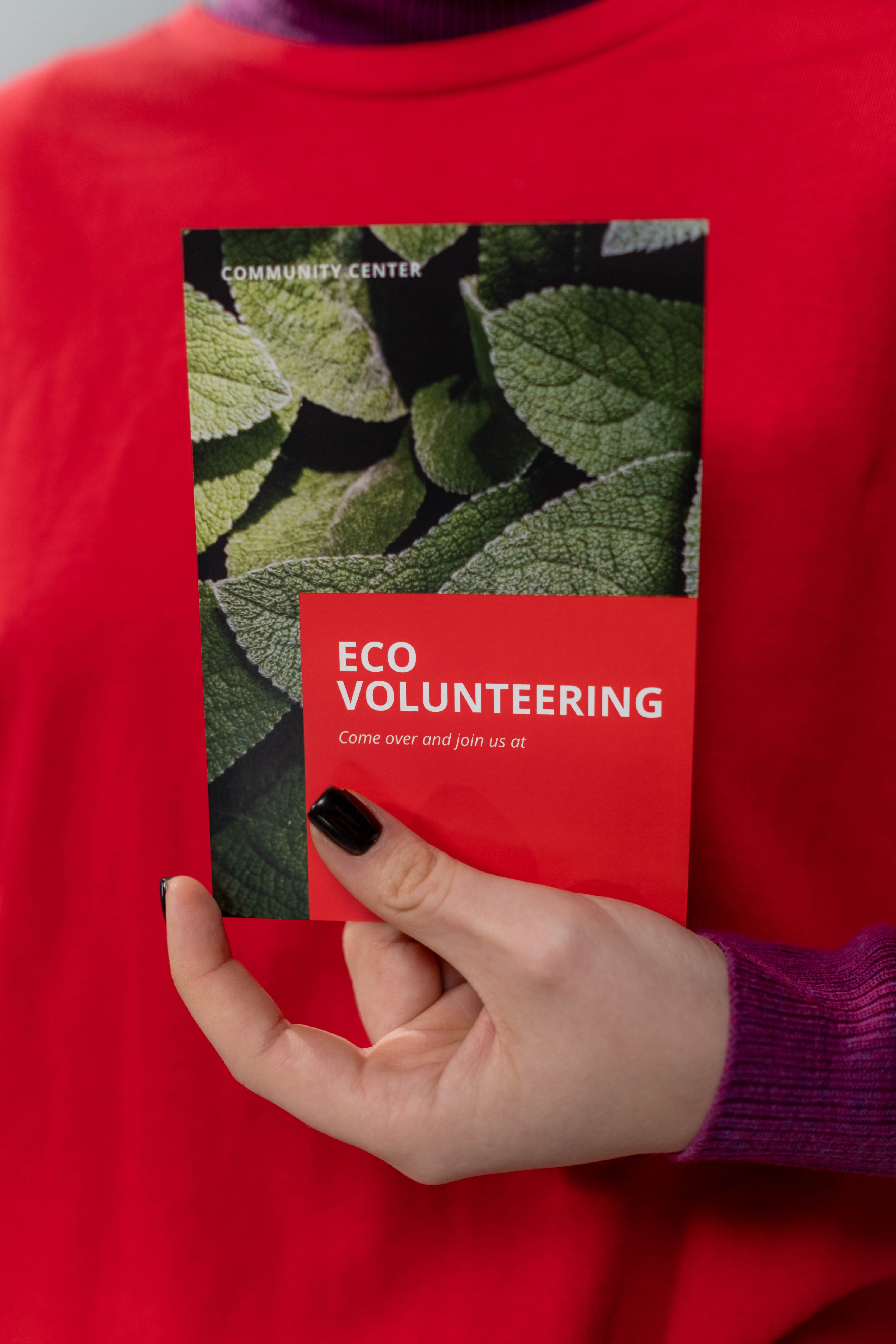 What marketing ideas have you already used or have seen that you might like to use?
33
Marketing and Publicity
Public Library Association's Marketing Strategies Page

ACRL Library Marketing Outreach Library Guide
34
Libraries Transform
35
Getting a jump start with NLM and NNLM Resources
36
NLM Exhibition Program
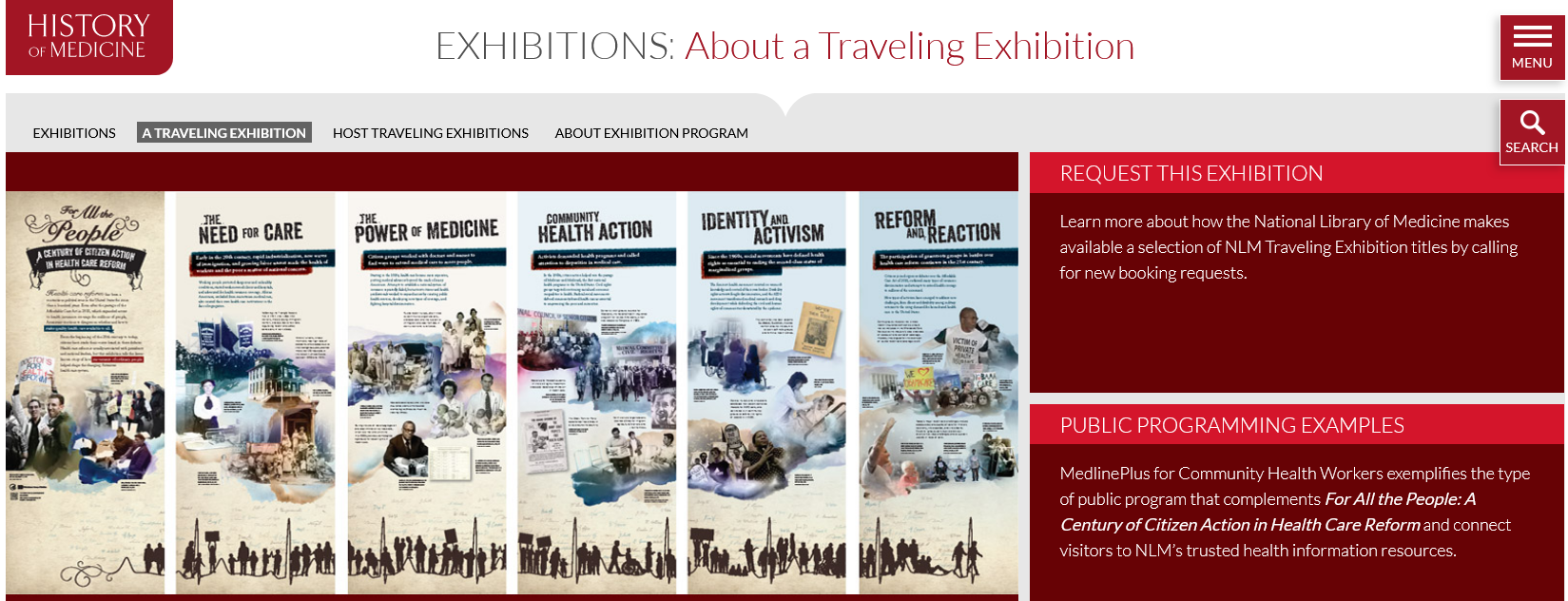 Learn more about hosting an NLM traveling exhibition
37
NLM Exhibition Example
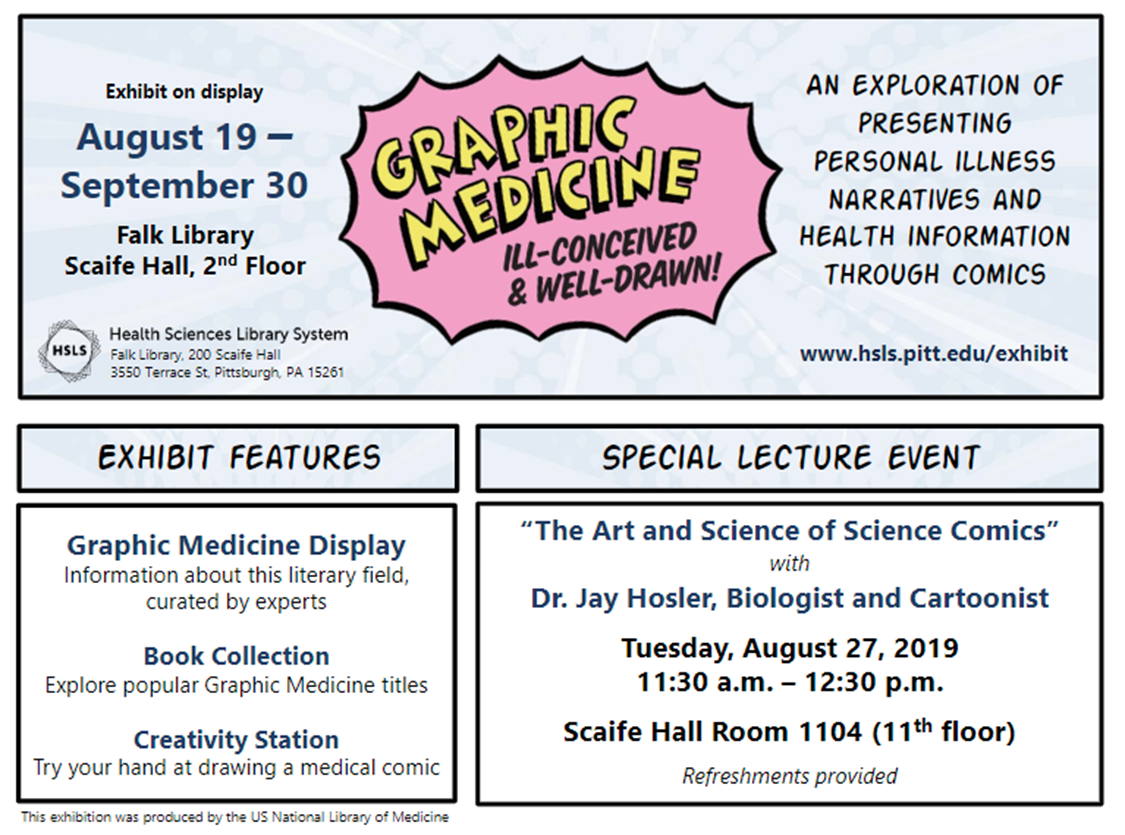 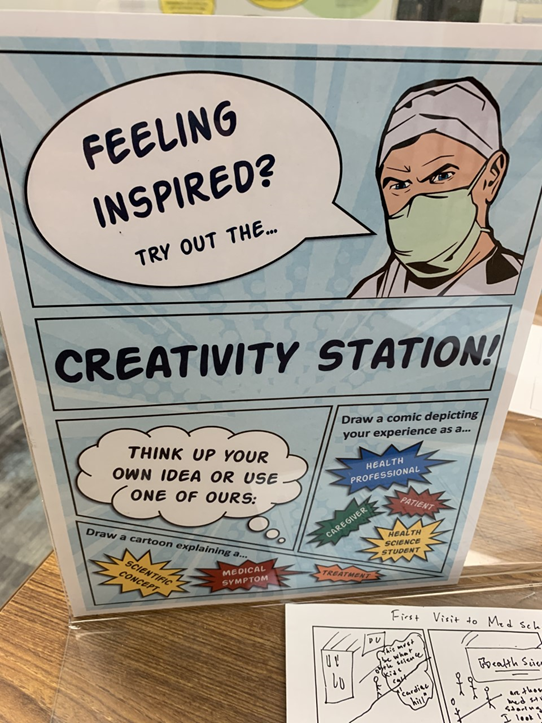 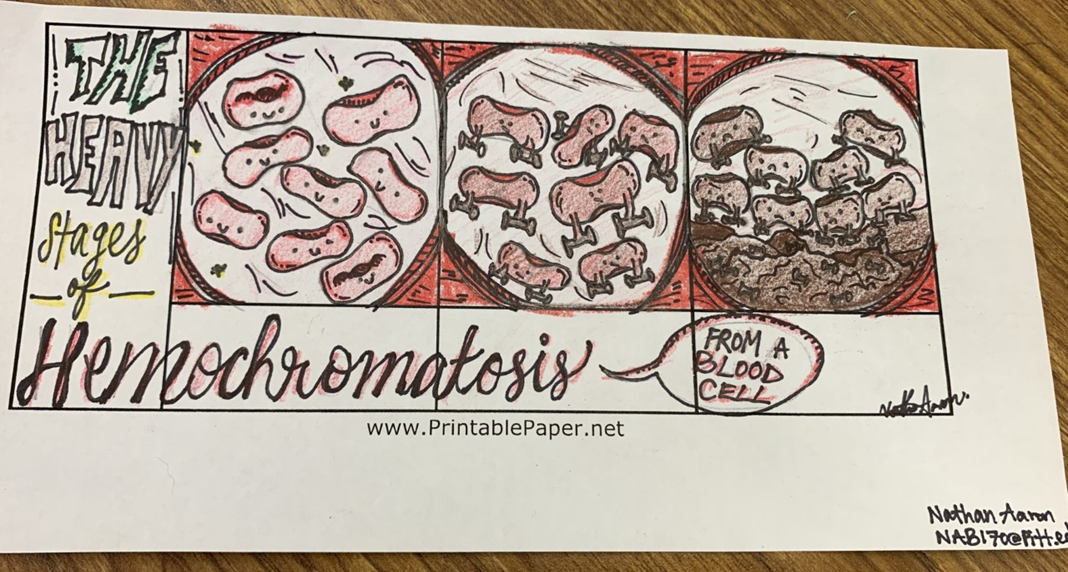 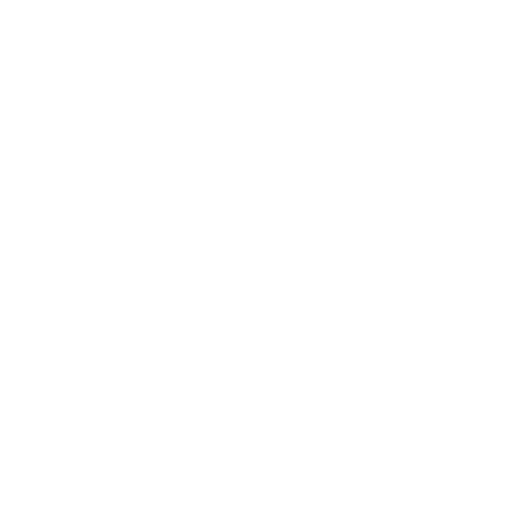 Host a Traveling Exhibition
38
NLM  Exhibition Program
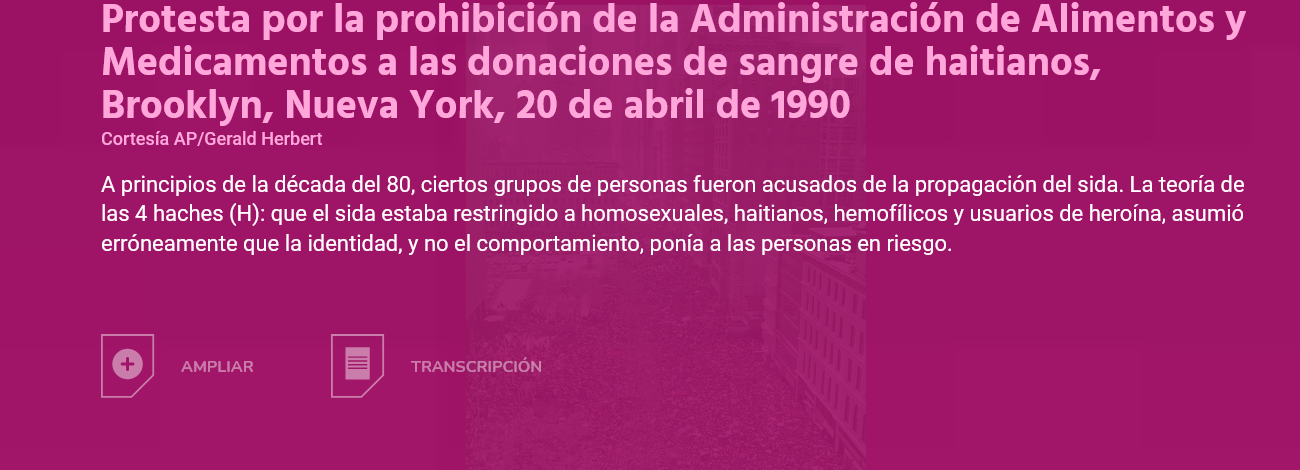 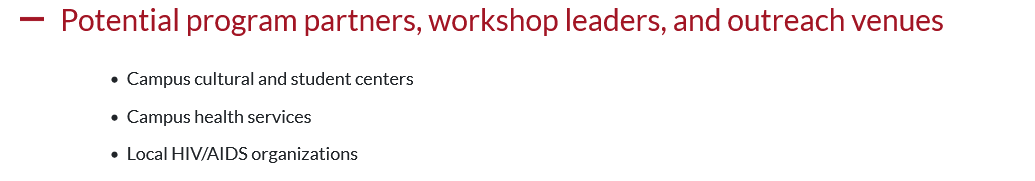 39
Activities with NNLM Partners!
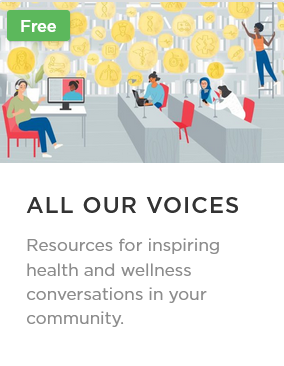 Wikipedia 
Edit-a-thons
StoryCorp
Citizen Science
40
NNLM Reading Club
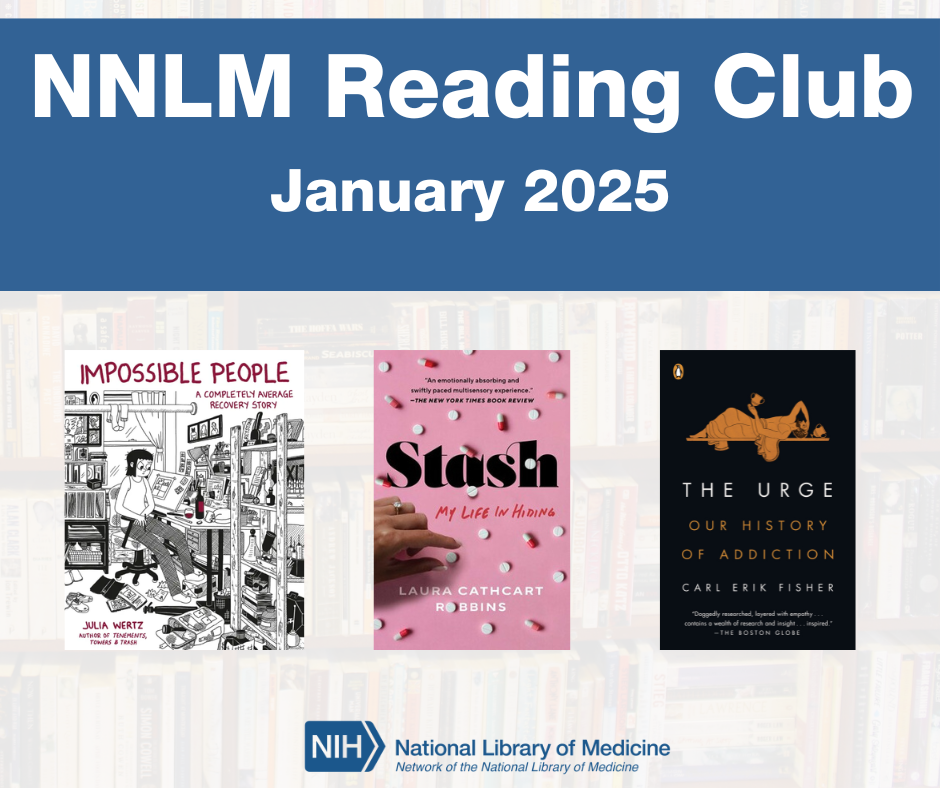 Ready-to-use toolkit for hosting health-topic book discussions
Books, discussion guides, and health resources
Over 40 topics and 130 titles
Explore the NNLM Reading Club
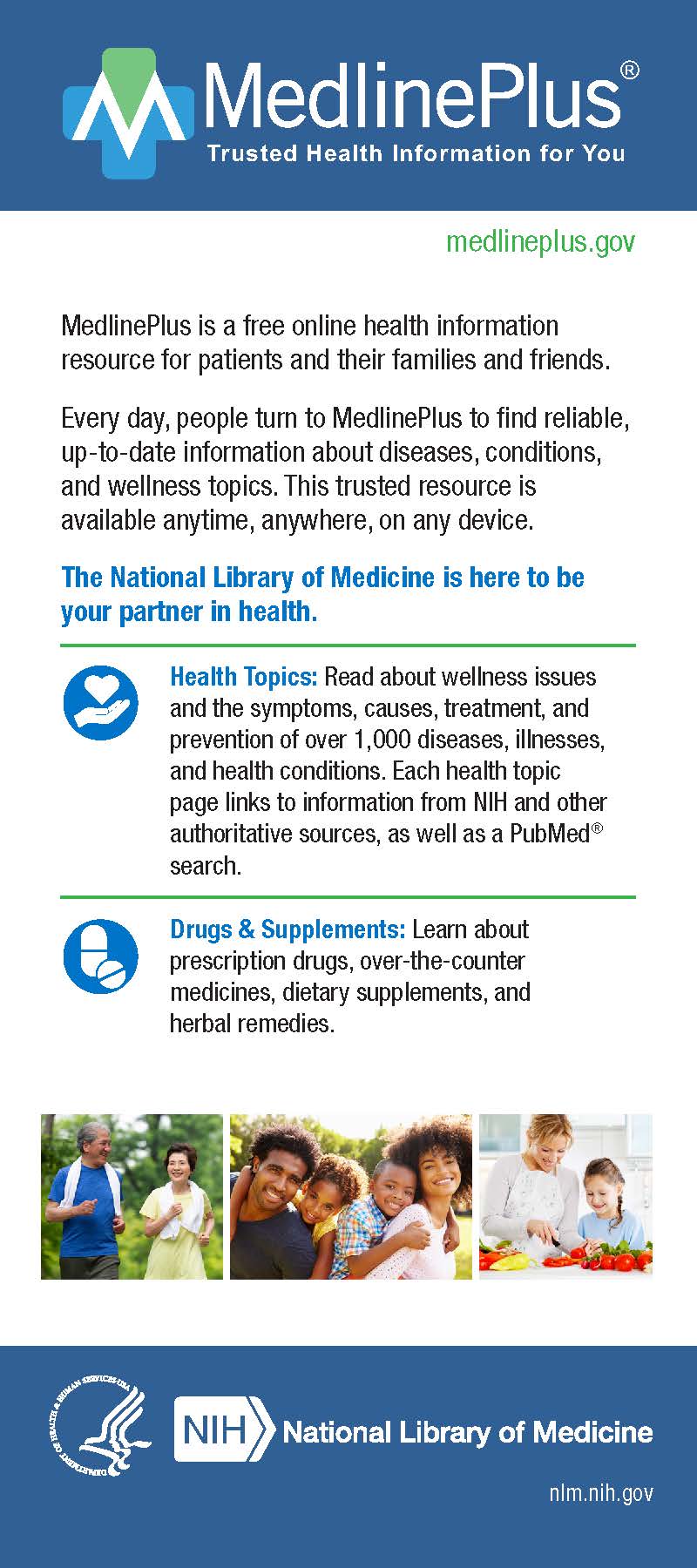 NNLM Guides & Resources
Order Free Informational Materials
NNLM Proposal Writing Toolkit
Resources for Public Libraries
Community Engagement Resource Guide
Mental Health Information Community Partnerships Toolkit
42
Partner with NNLM
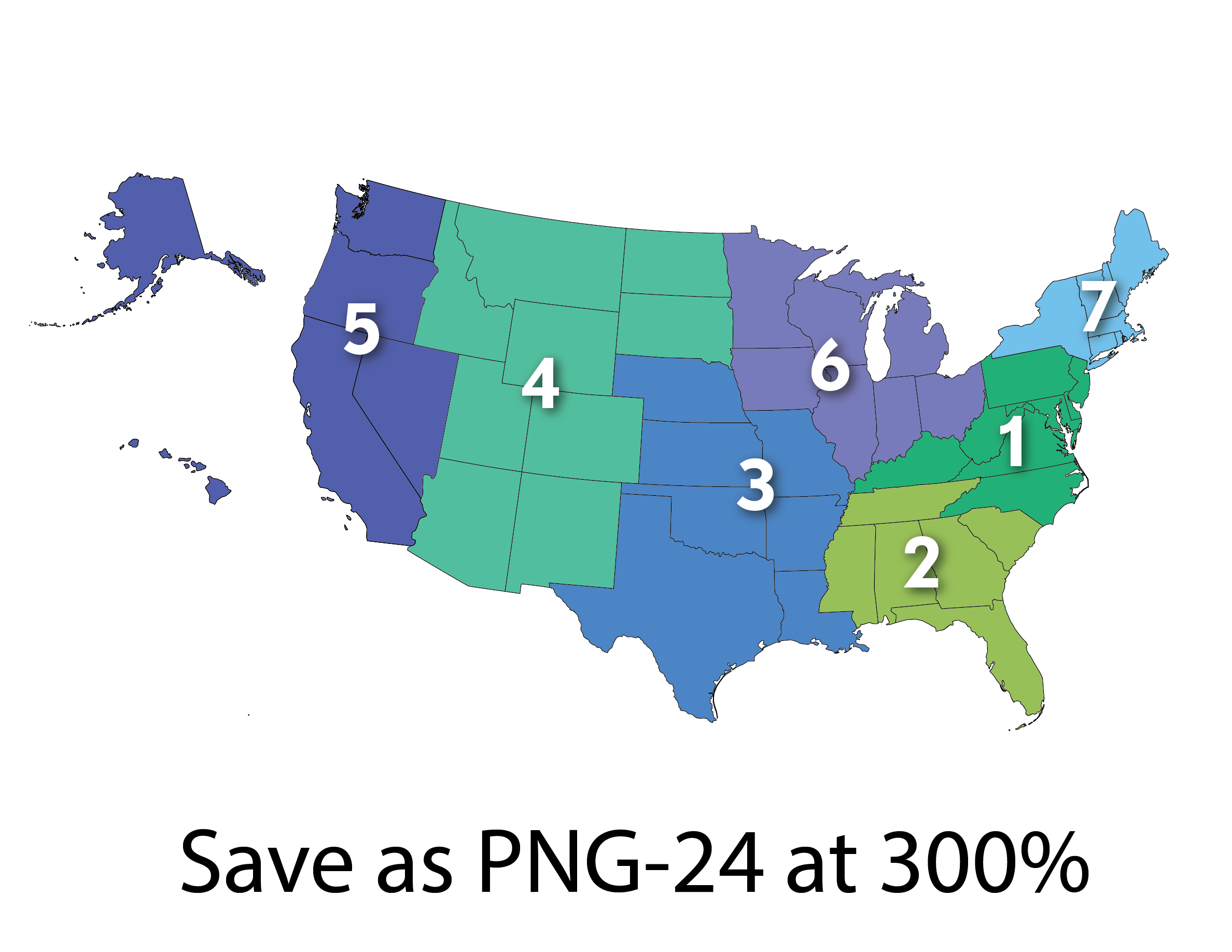 Membership Funding Training
43
NNLM Membership – always free
Over 8,500 Member Organizations: libraries, schools, community organizations, and more
Full access to NNLM offerings and support
NNLM Membership Directory
Check out other NNLM Members in your community
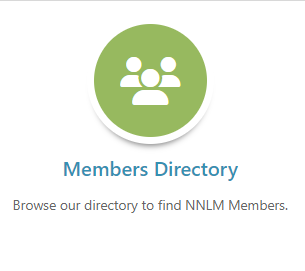 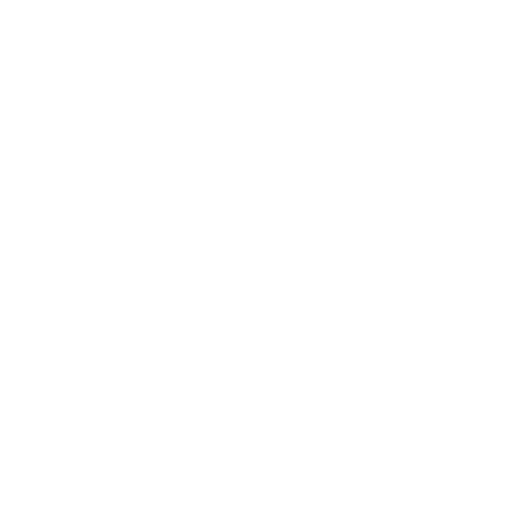 Become a Member
44
NNLM Funding Opportunities
Various opportunities, timelines, 
and amounts by region
Example Award Types:
Outreach
Technology
Professional Development
Data Science
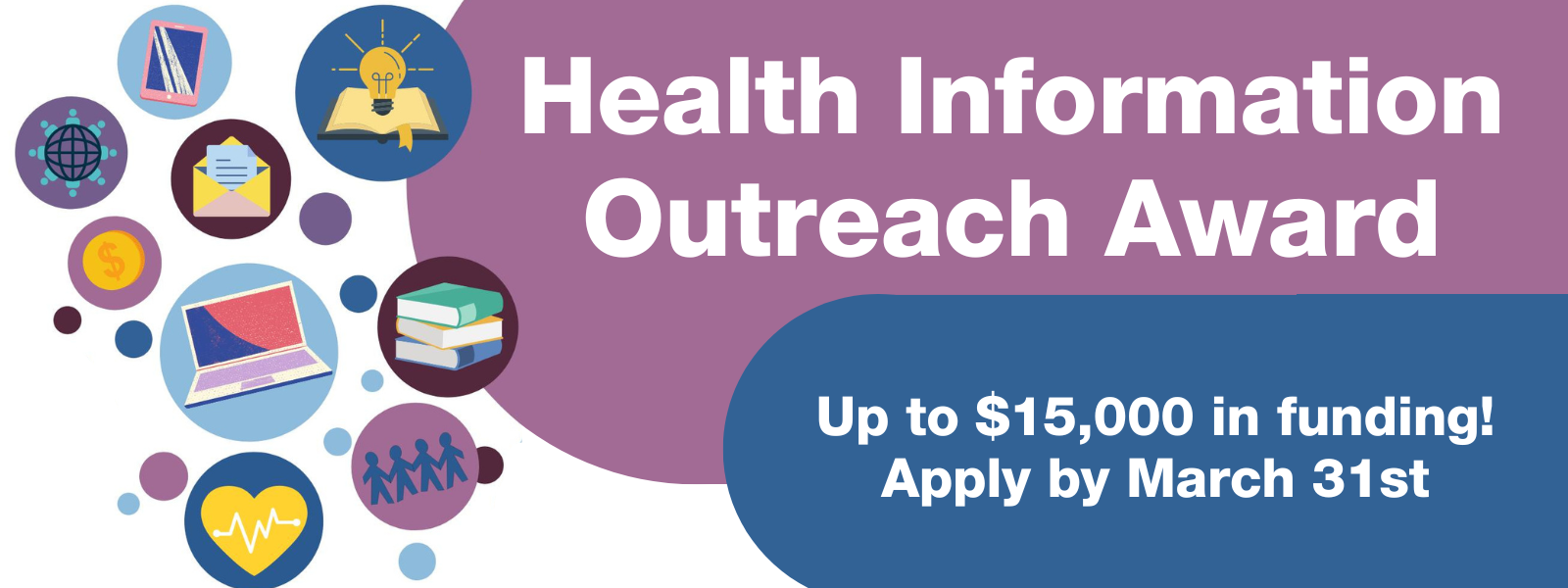 Example of previous funding opportunity
Explore Available Funding
45
Tools for NNLM Funding
NNLM Proposal Writing Toolkit
Tips and resources to use while developing and submitting your NNLM funding application
General proposal writing resources included
How to Apply for NNLM Funding
Informational webinar 
February 13, 2pm ET 
Recording available on YouTube
46
Consumer Health Information Specialization (CHIS)
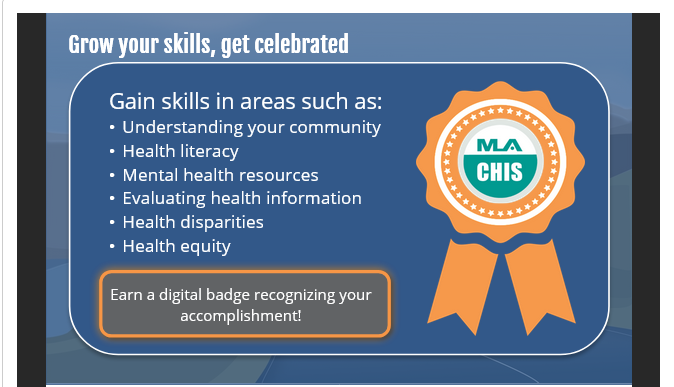 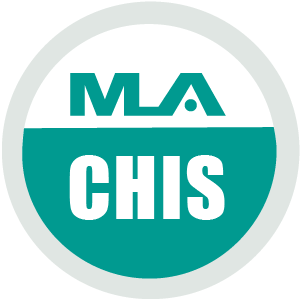 Learn more about CHIS
47
CHIS Classes
Select Courses
A Librarian’s Guide to Consumer Health
Delivering Health Information Resources Across Languages and Cultures
Prescription and Over the Counter Drugs: Supporting Patients with Evidence-Based Information
MedlinePlus Tutorial for Librarians and Health Educators
Reflection
What 3 things stood out to you?

What is your next step?
49
Connect with NIH,NLM, & NNLM
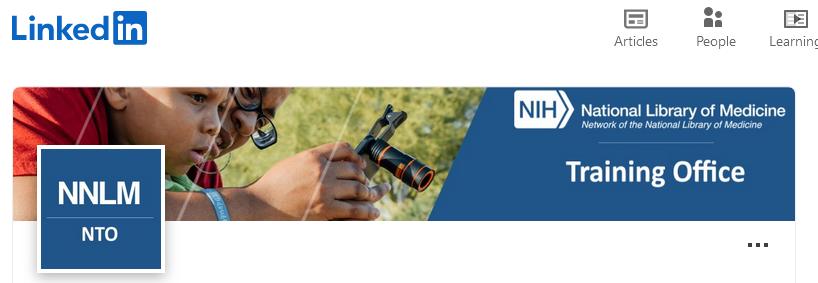 Connect with us!
Add NLM resources and news feed information to your organization’s web and social media sites!
Questions?
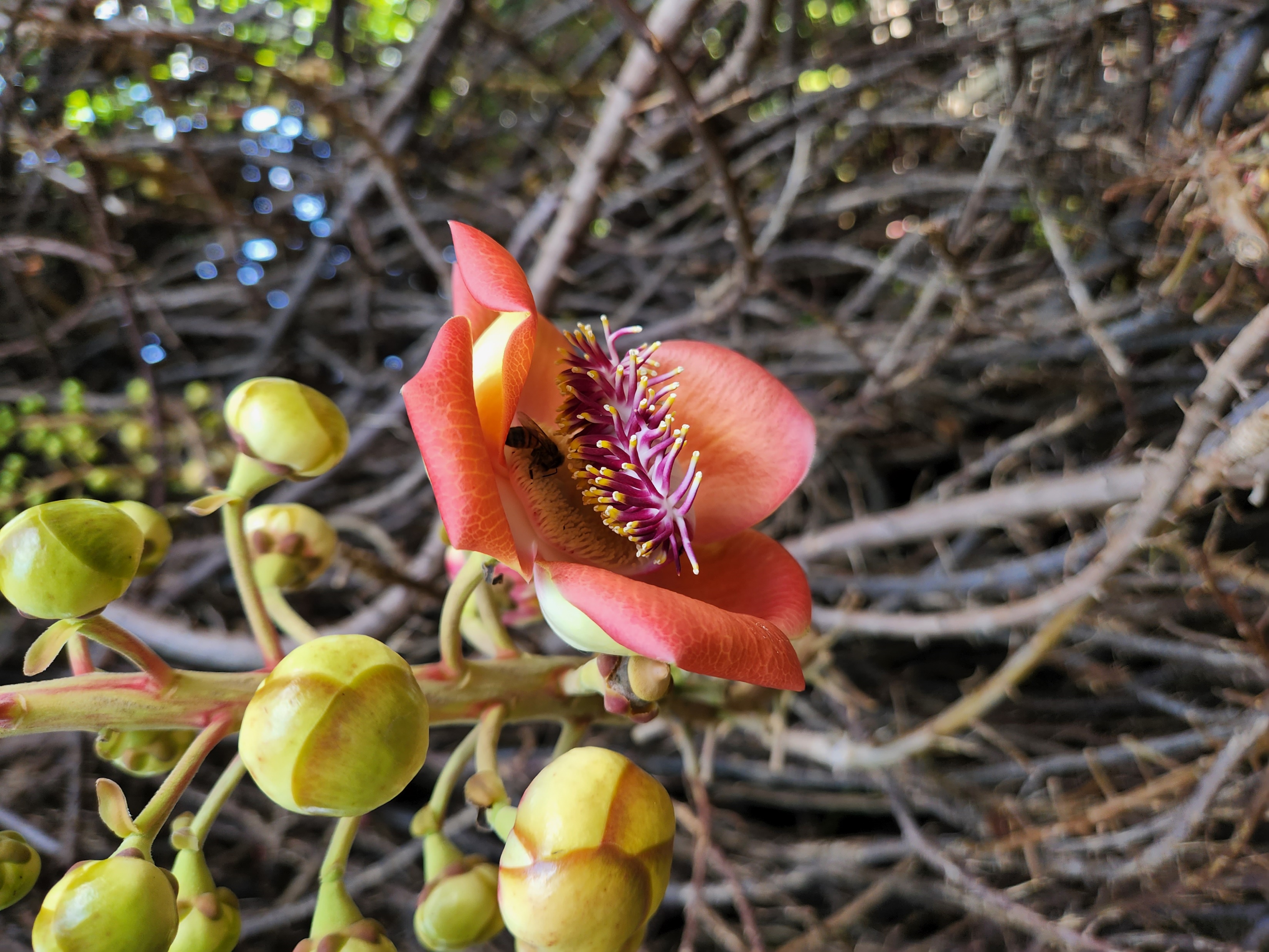 Jessi Van Der Volgen
Network of the National Library of Medicine Training Office (NTO)
j.vandervolgen@utah.edu